Time
Creation
Time
Destruction
G O D
Creation
Time
Destruction
G O D
Time
G O D
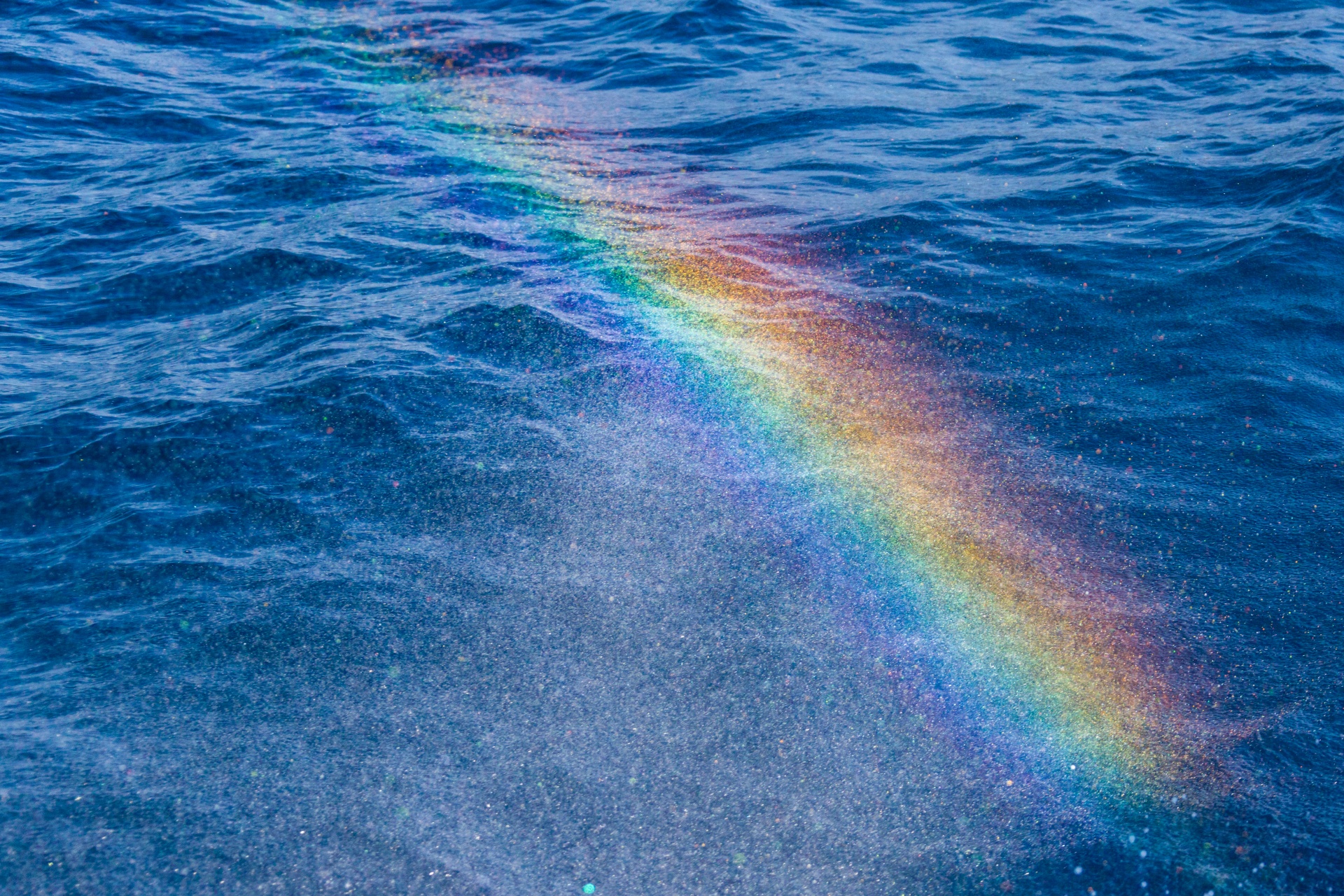 Jesus says:

“God is Spirit, and those who worship Him must worship Him in spirit and truth.”

John 4:24
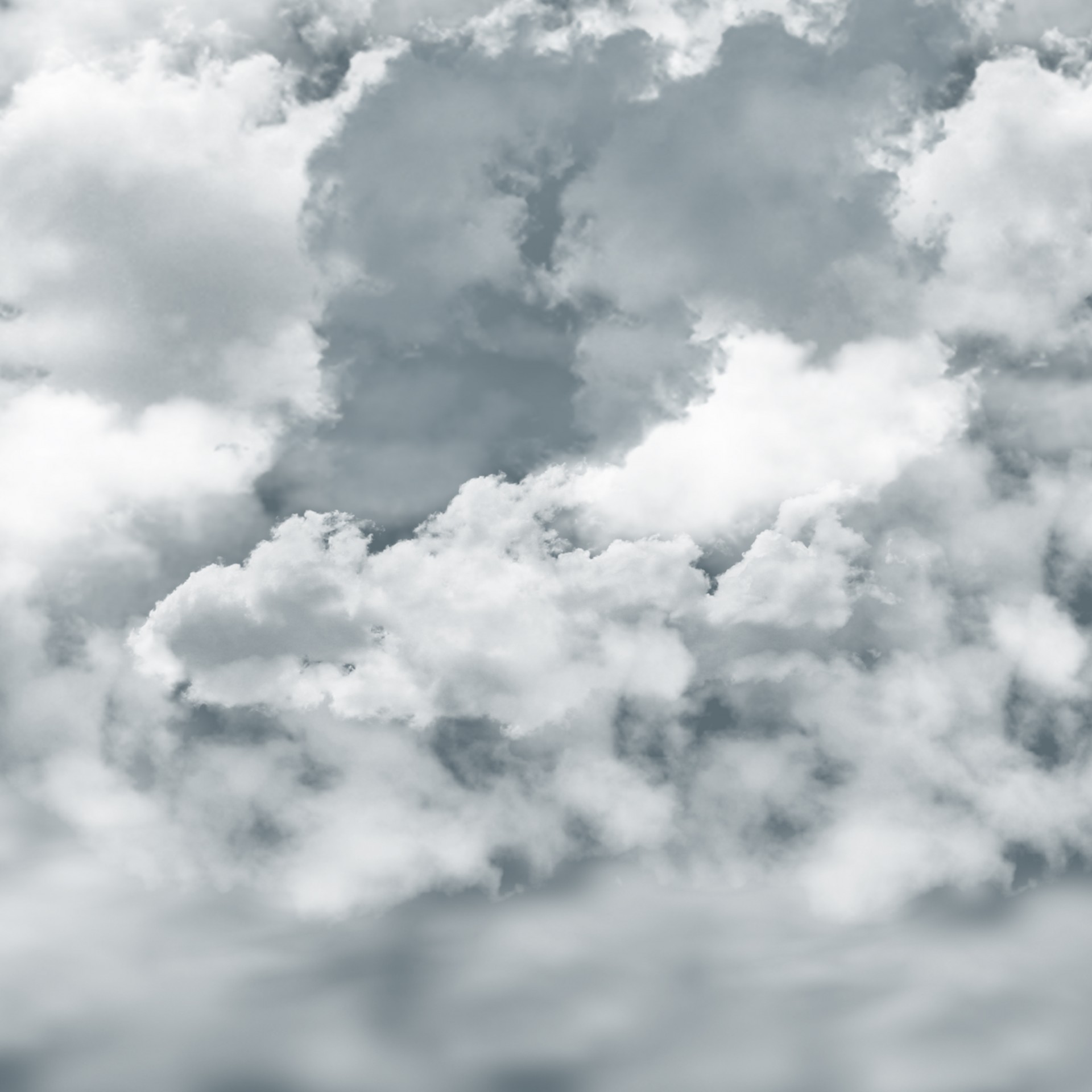 Exodus 3:13,14
Moses asks the Lord: Who do I say you are?
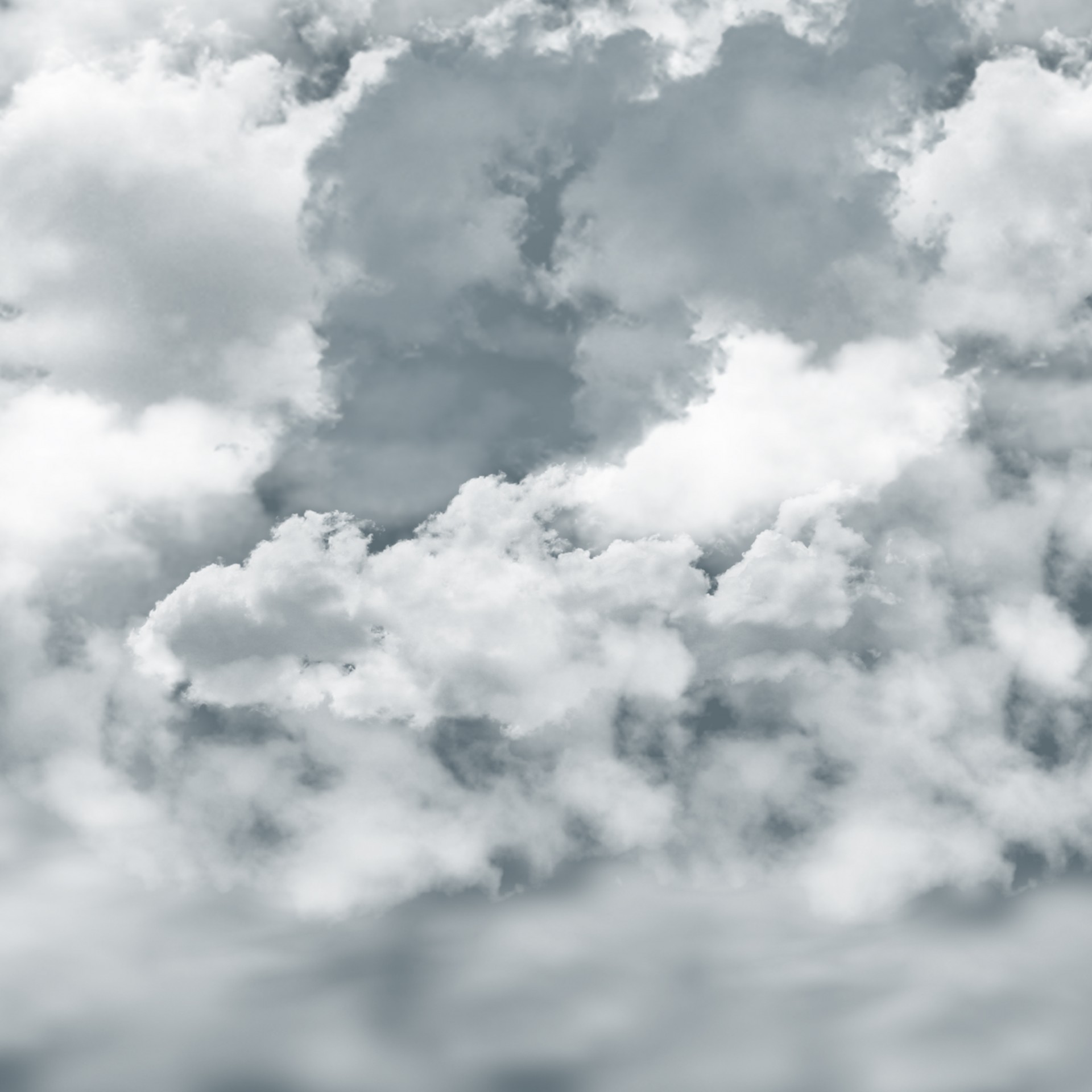 Exodus 3:13,14
Moses asks the Lord: Who do I say you are?

God responds: I AM WHO I AM

Havah = Exist, Be
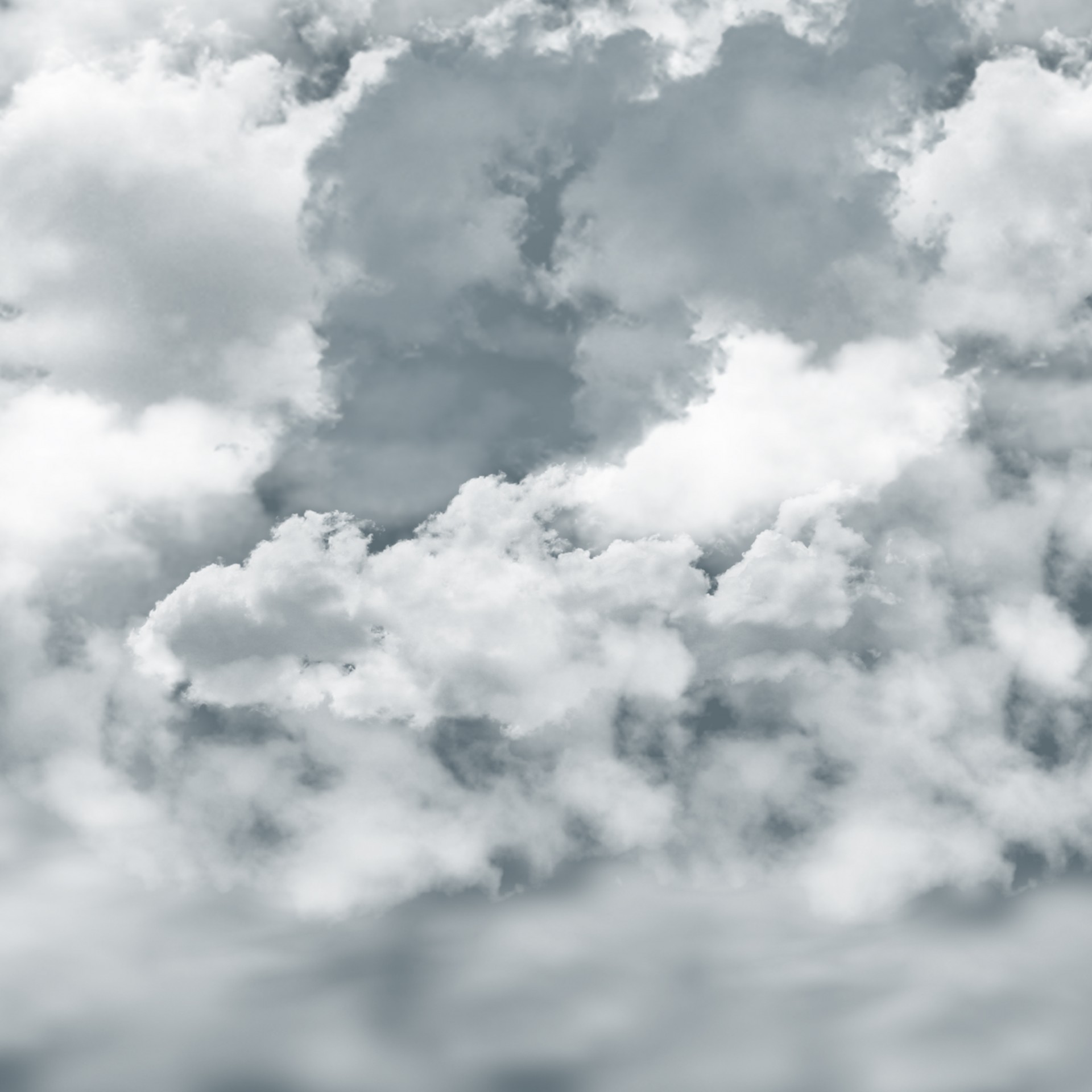 Power
Knowledge
Wisdom
Love
Grace
Patience
Goodness
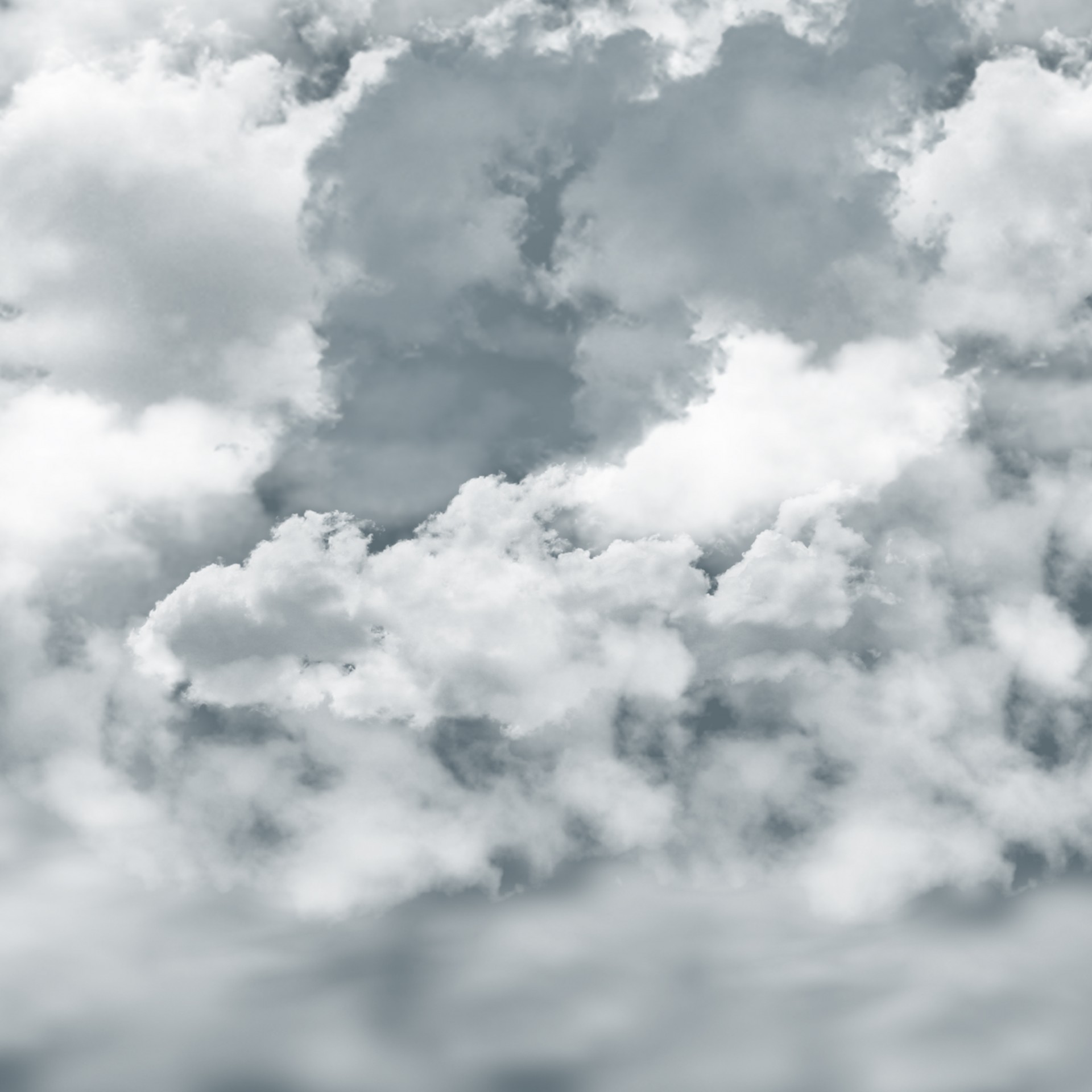 Power
Knowledge
Wisdom
Love
Grace
Patience
Goodness
Not that God

HAS these, but…

GOD  IS  these things
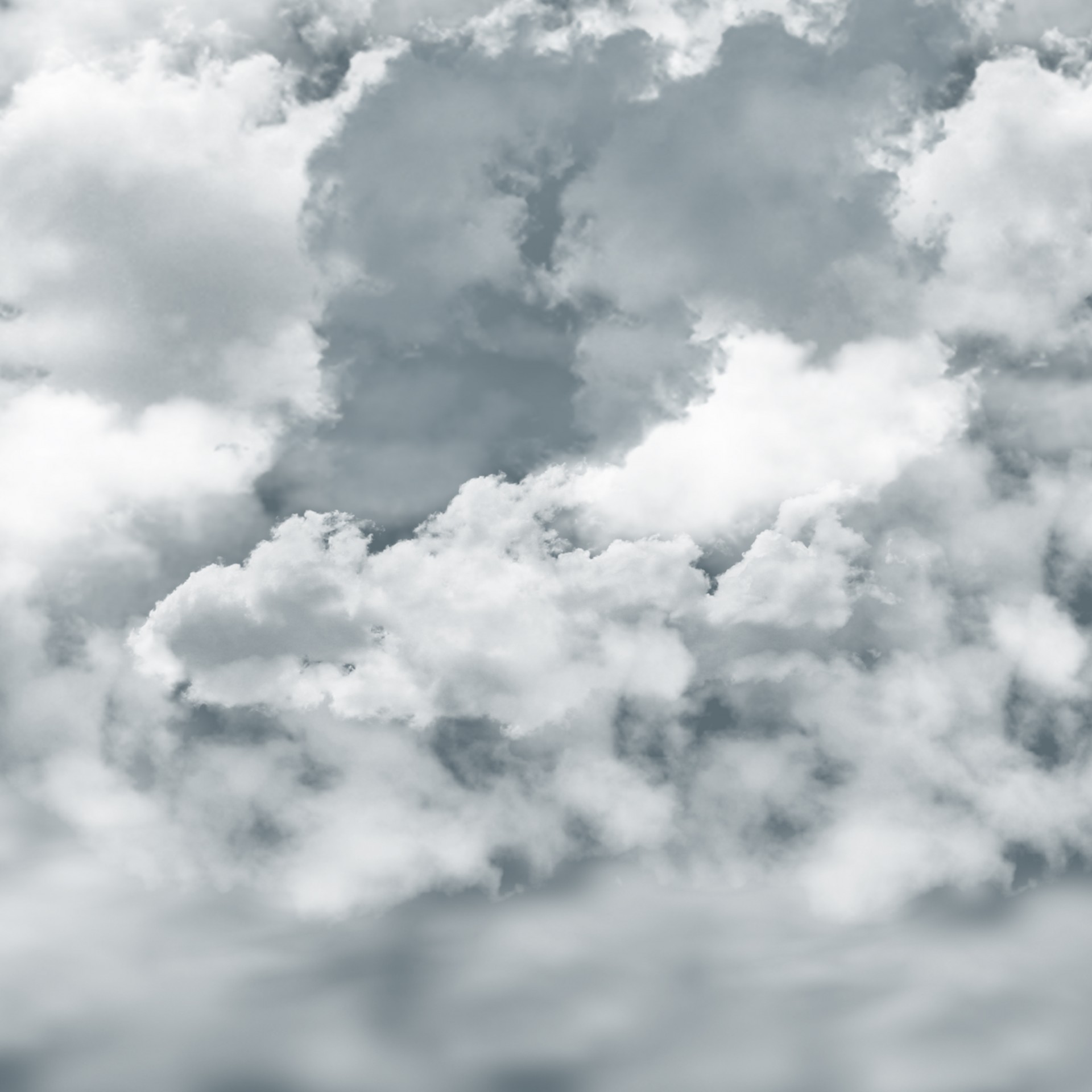 Power
Knowledge
Wisdom
Love
Grace
Patience
Goodness
Not that God

HAS these, but…

GOD  IS  these things
All the positive realities of life are from God
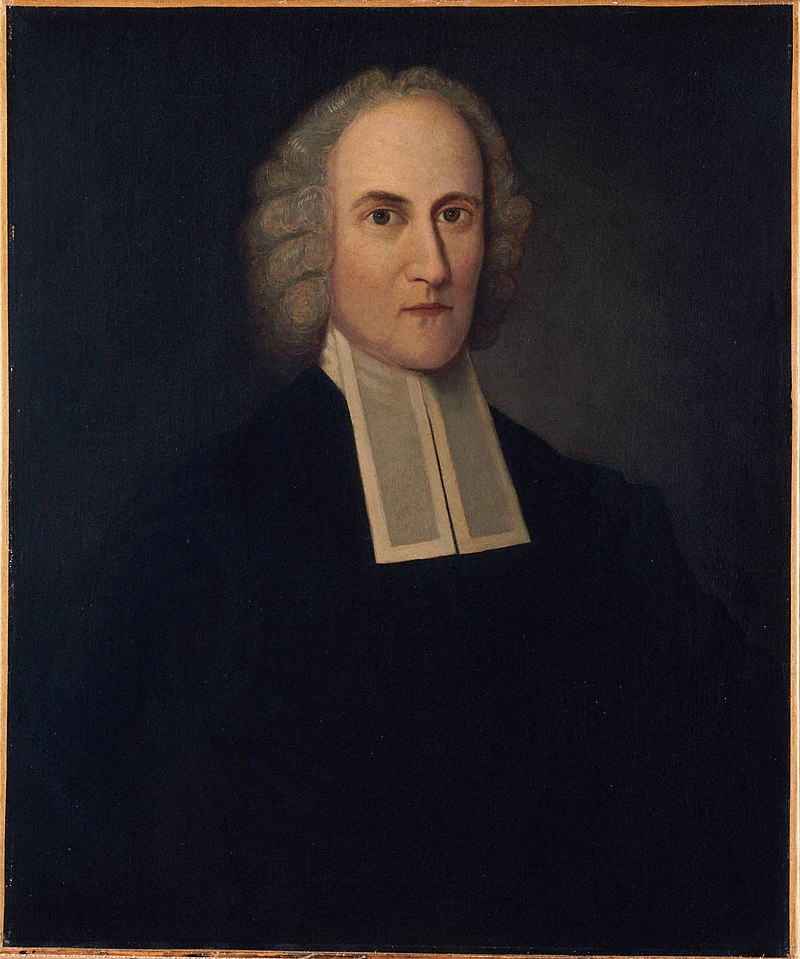 Jonathan Edwards   
					 1703 - 1758
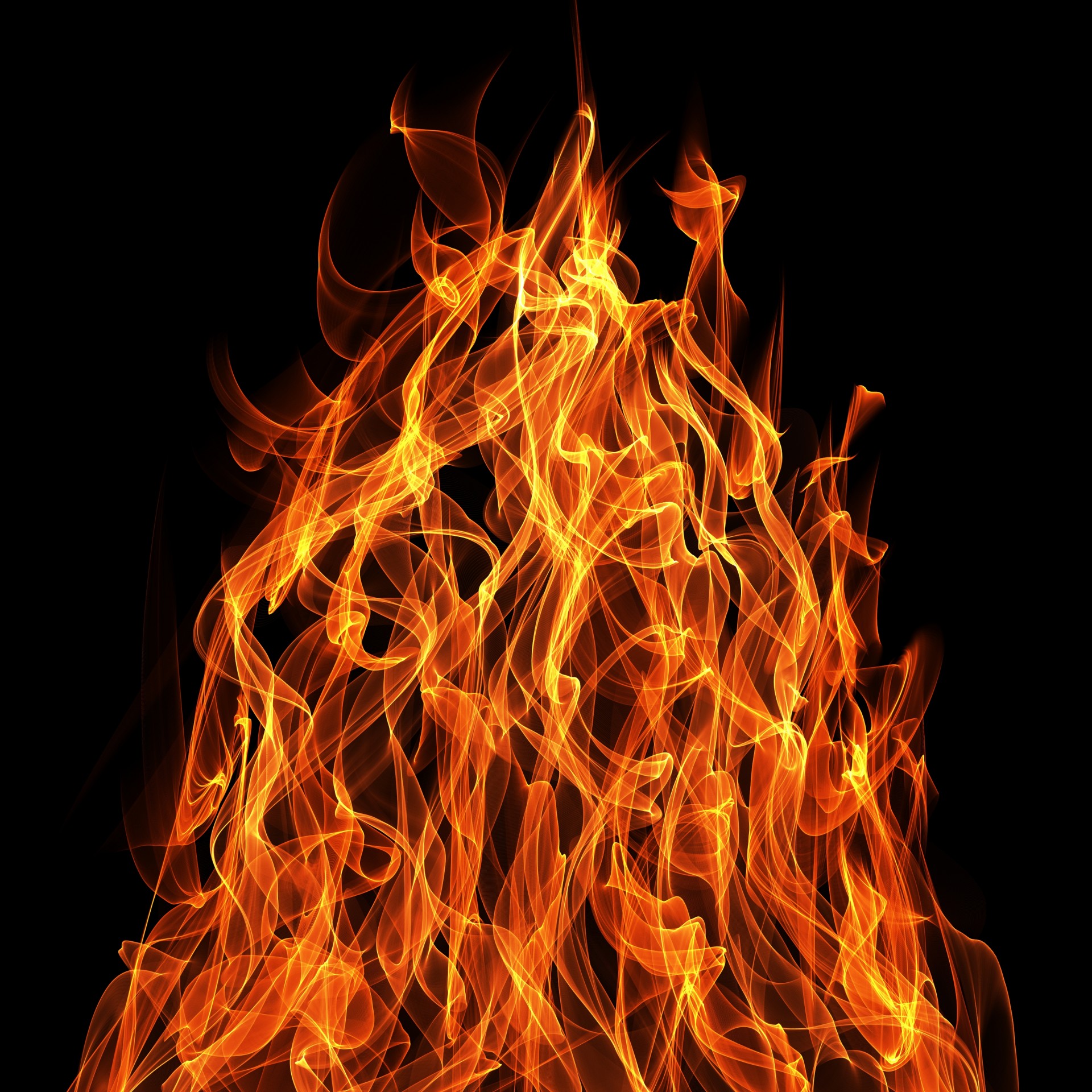 SINNERS IN THE HANDS OF AN ANGRY GOD
		
		   Deuteronomy  32:35

“Their foot shall slip in due time, for the day of their calamity is at hand.”
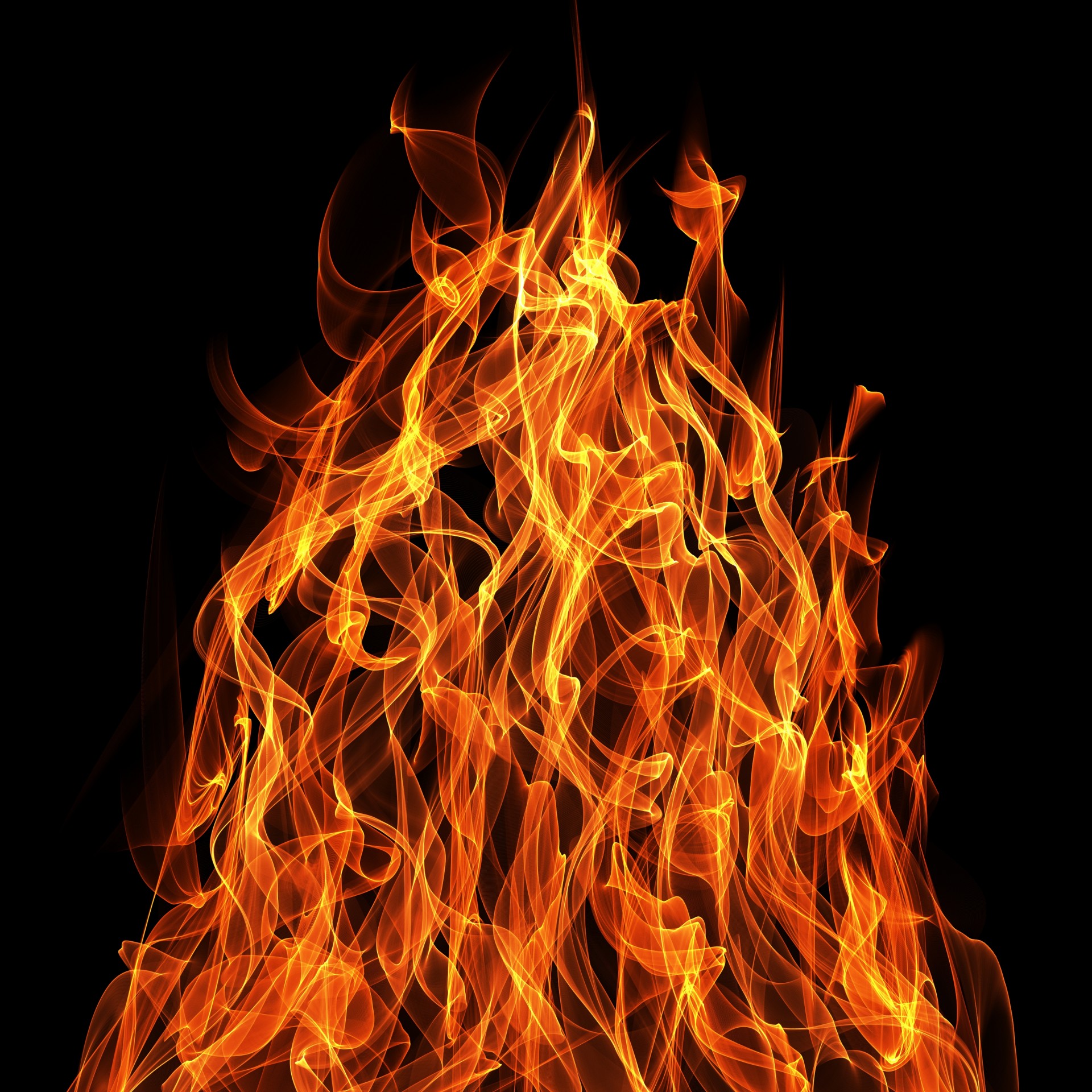 SINNERS IN THE HANDS OF AN ANGRY GOD

   “There is nothing that keeps wicked men at any one 
     moment out of hell but the mere pleasure of God.”

	“The devil stands ready to fall upon them and seize them as his own, as what moment God shall permit.”
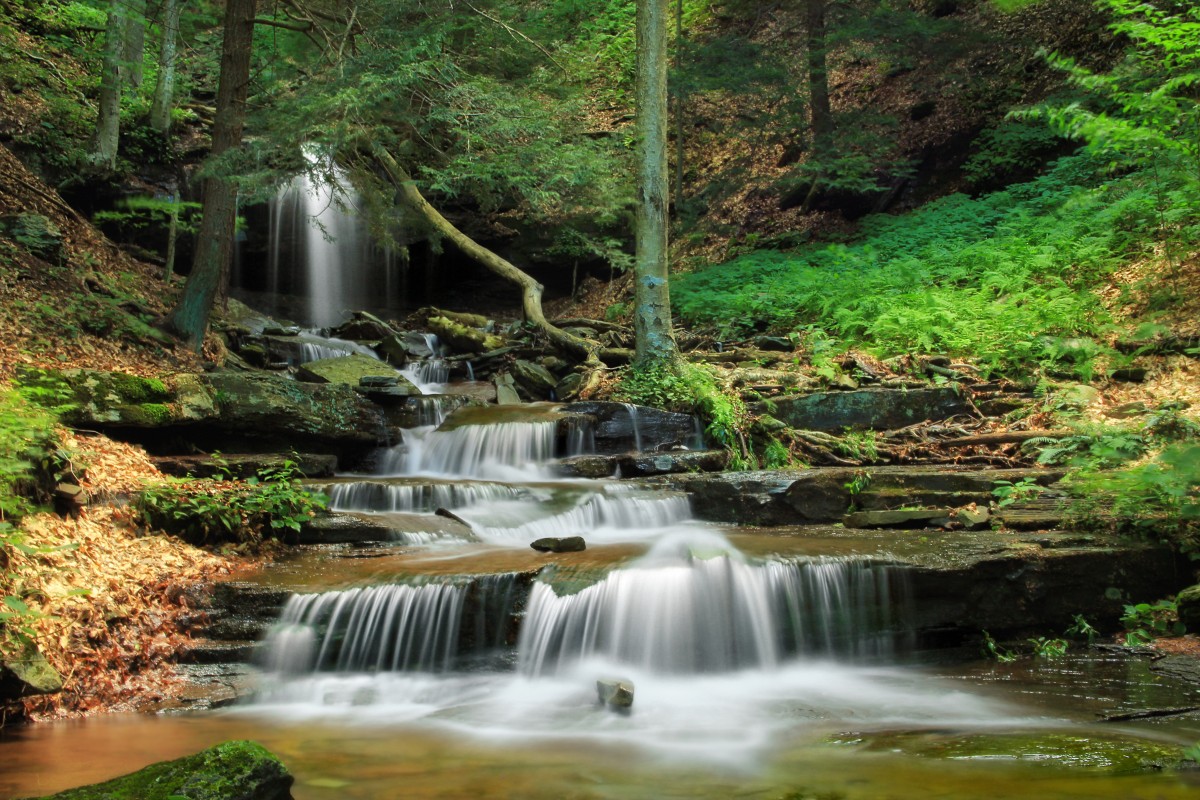 The Lord…is not willing that any should perish but that all should come to repentance
2 Peter 3:9
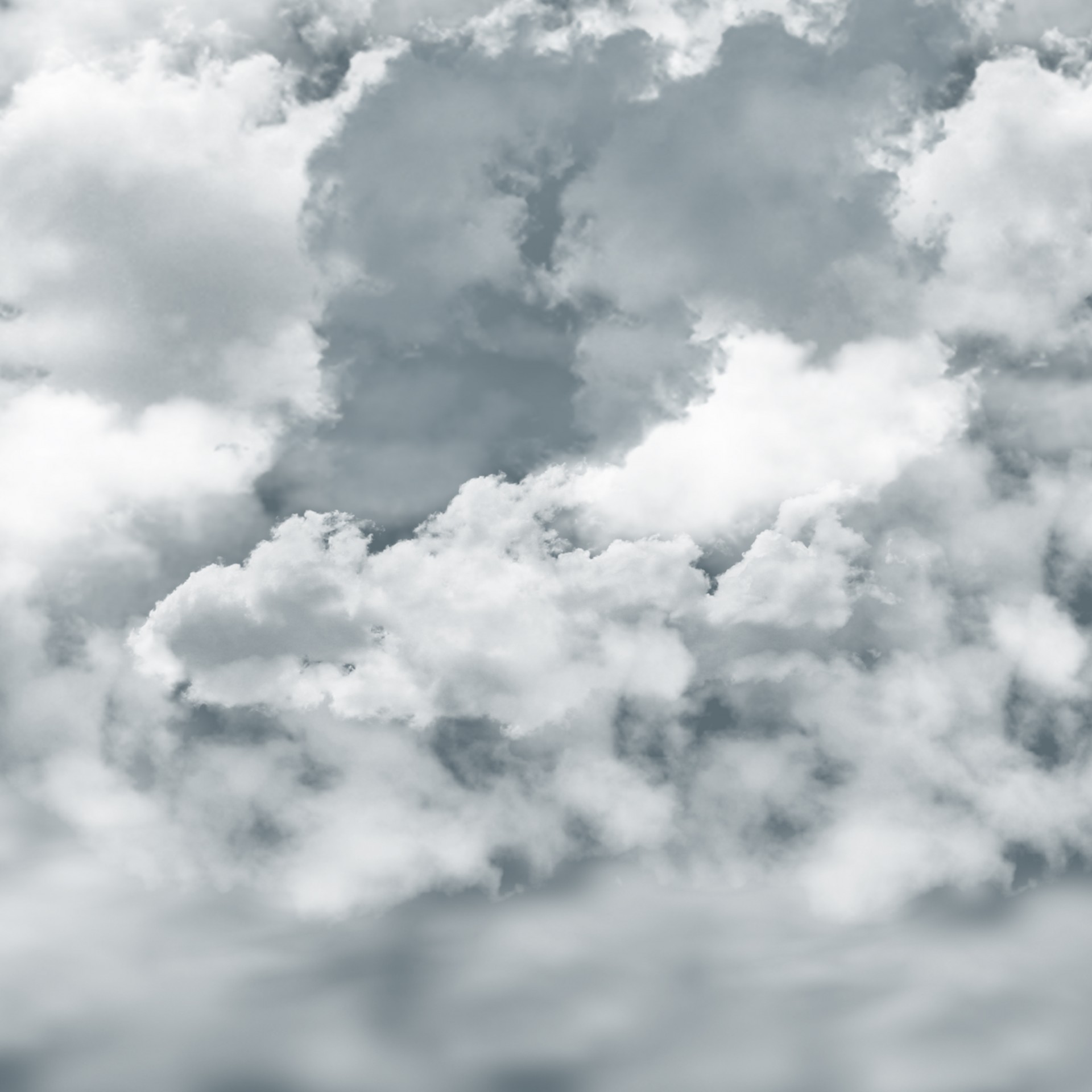 Exodus 33:12-19
Moses says to the Lord: Show me who you are
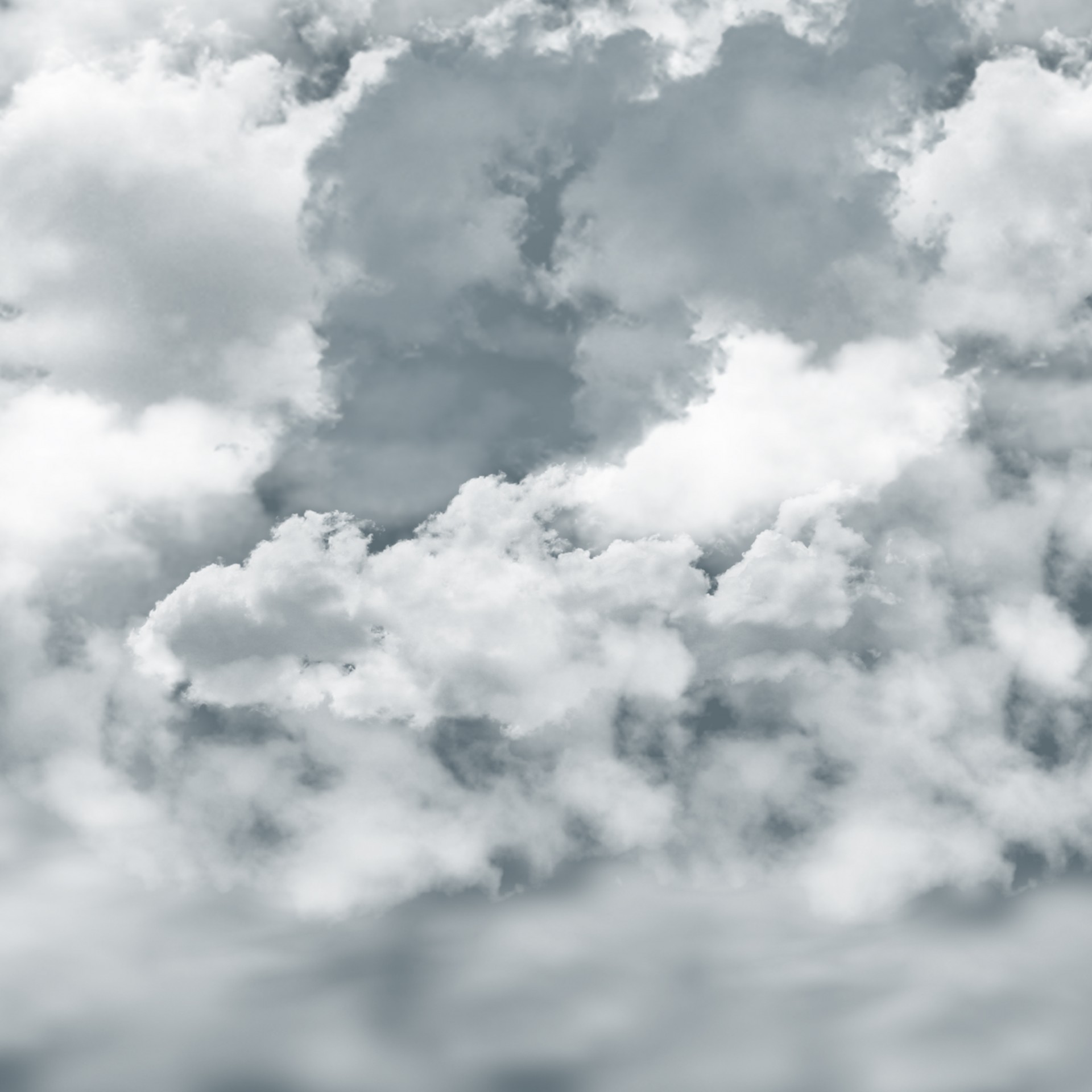 Exodus 33:12-19
Moses says to the Lord: Show me who you are

Lord answers in Exodus 34:5-7
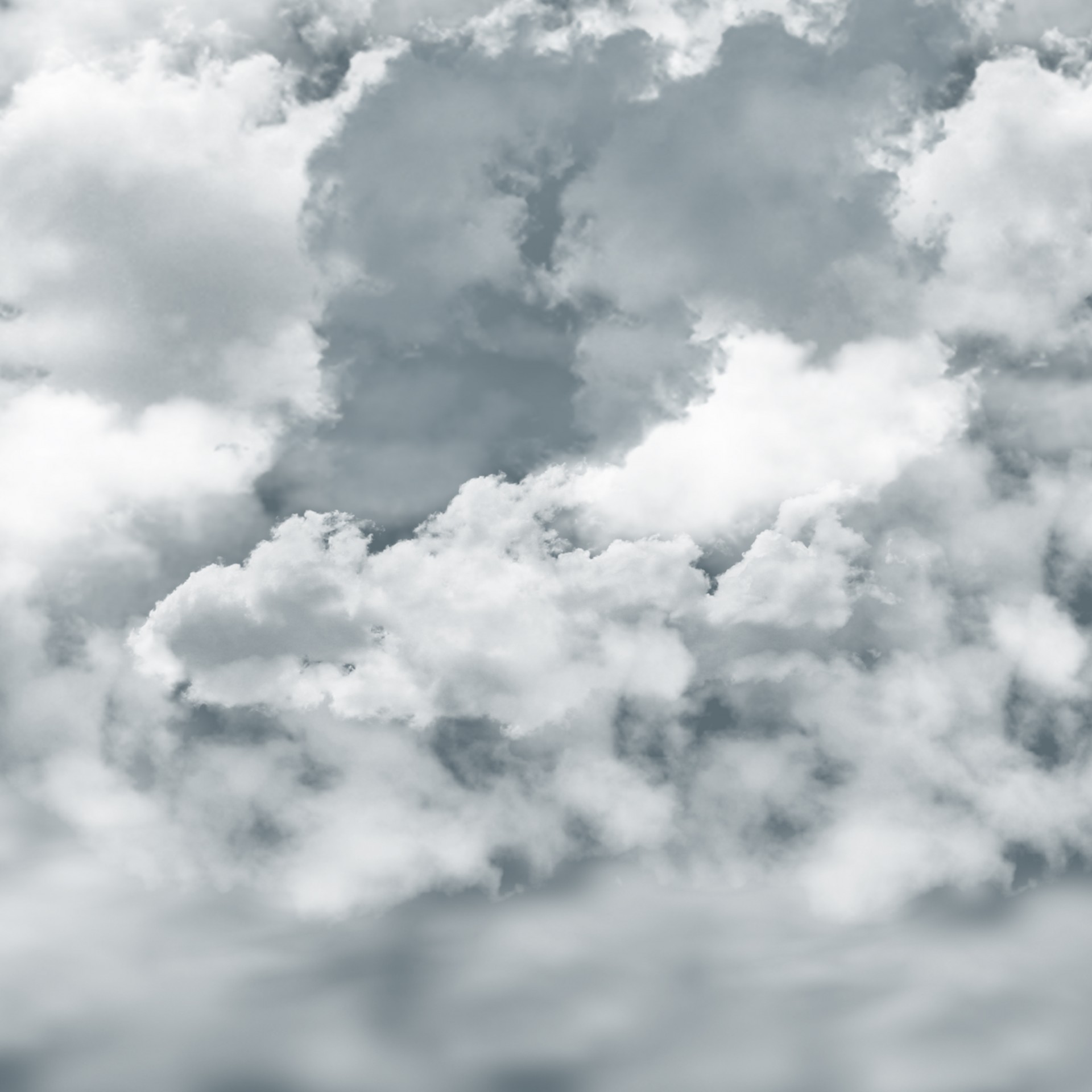 Exodus 33:12-19
Moses says to the Lord: Show me who you are

Lord answers in Exodus 34:5-7
“…The Lord, the Lord God, merciful and gracious, longsuffering, and abounding in goodness and truth, keeping mercy for thousands, forgiving iniquity and transgression and sin, by no means clearing the guilty…”
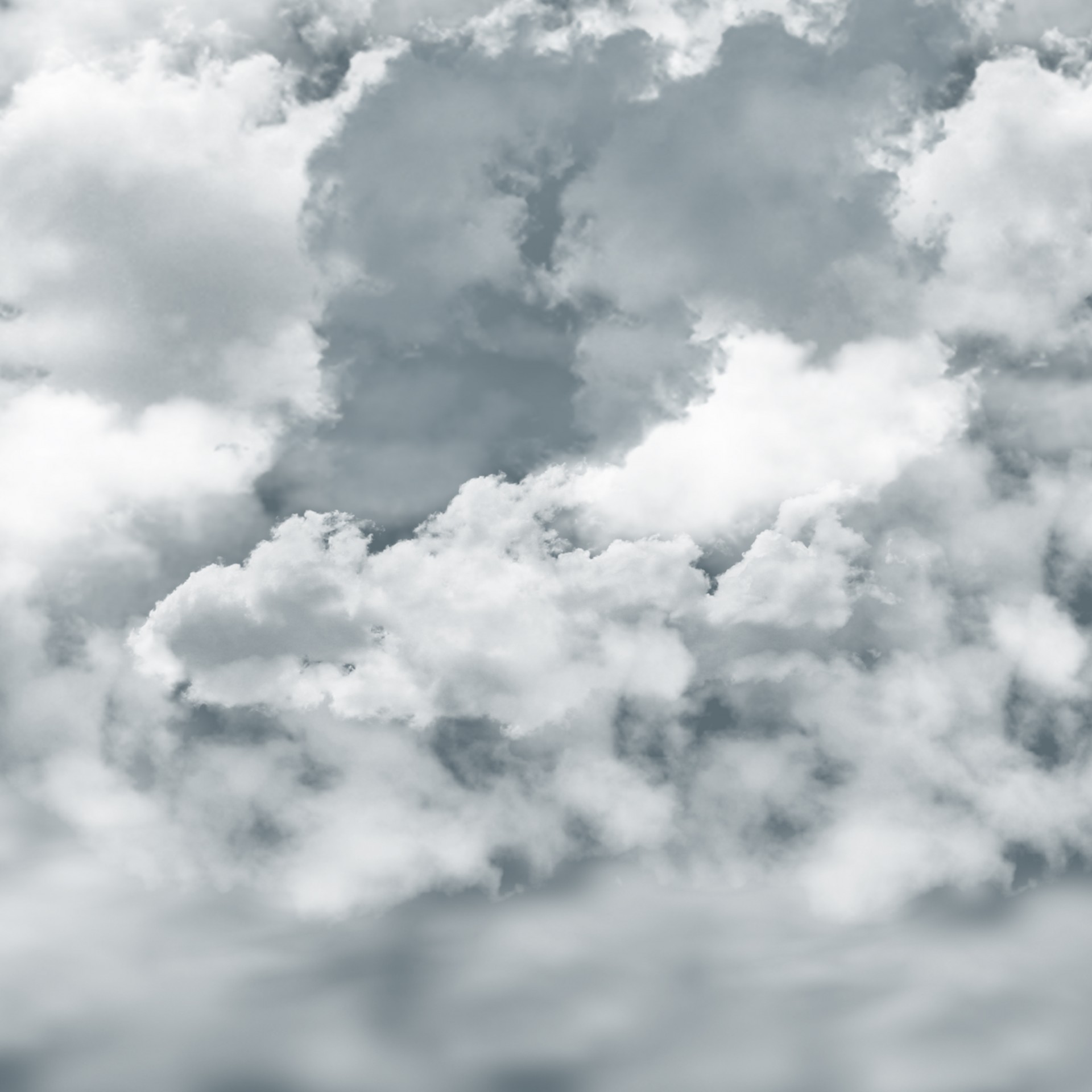 Exodus 34:5-7
“…forgiving iniquity and transgression and sin, by no means clearing the guilty, visiting the iniquities of the father upon the children and the children’s children to the third and fourth generation.”

Visiting = consequences, not guilt
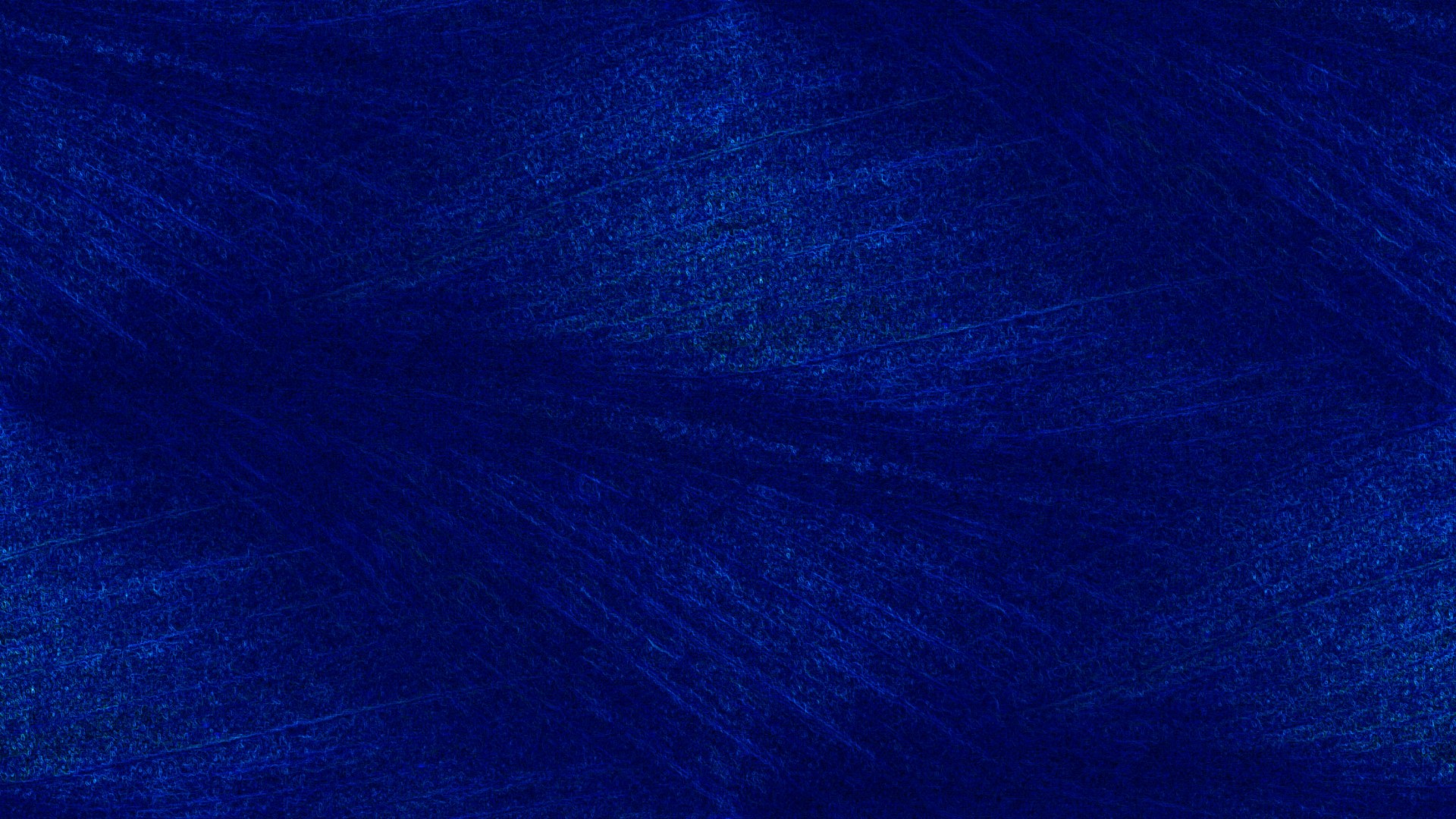 EZEKIEL 18

The word of the Lord comes to Ezekiel to refute the idea that a child will suffer the guilt of the father’s sin
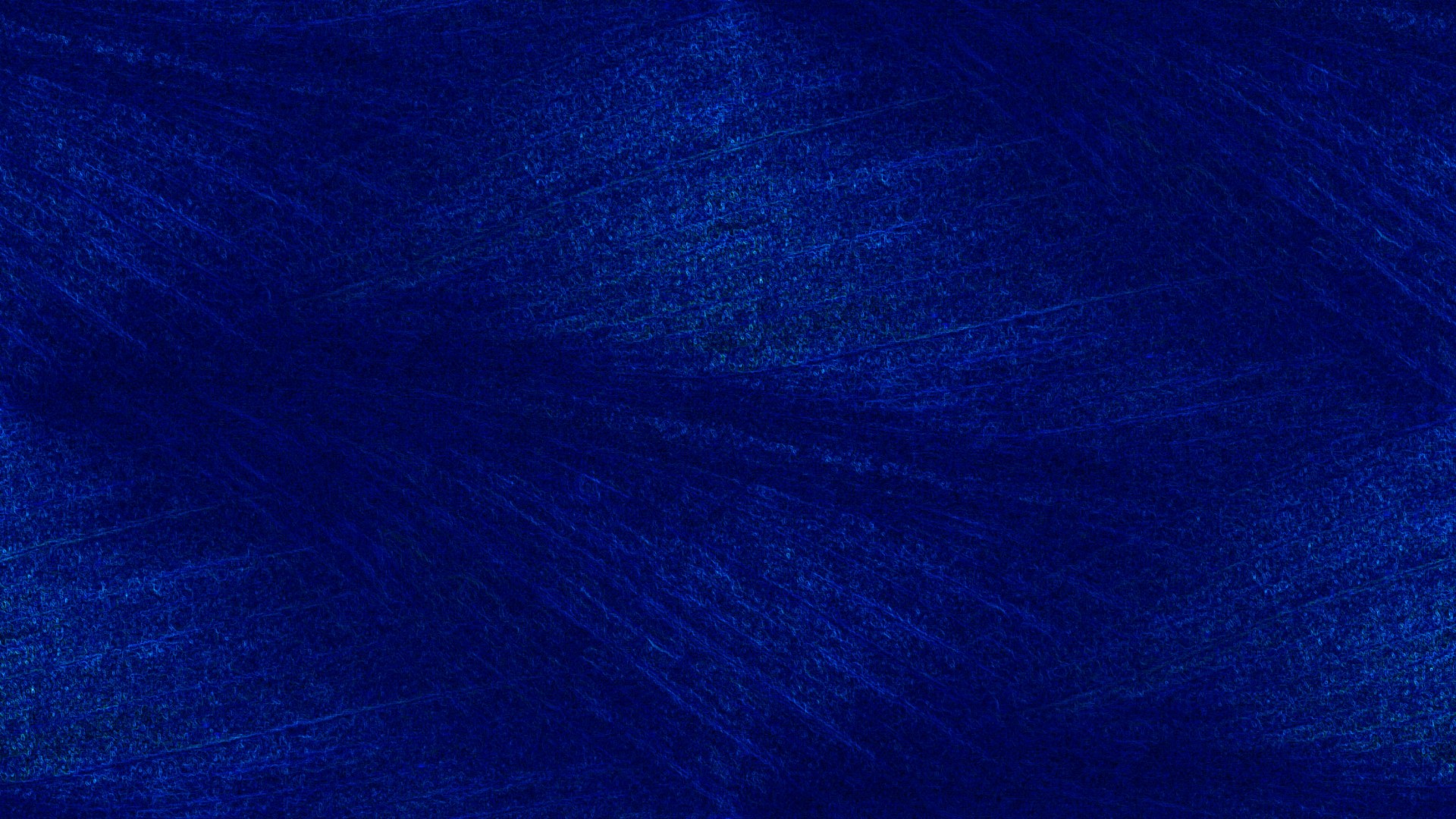 EZEKIEL 18


			    Story of 3 Generations:

	Righteous father …He is just, he shall surely live
	Wicked son …he shall surely die
	Righteous grandson …he shall surely live
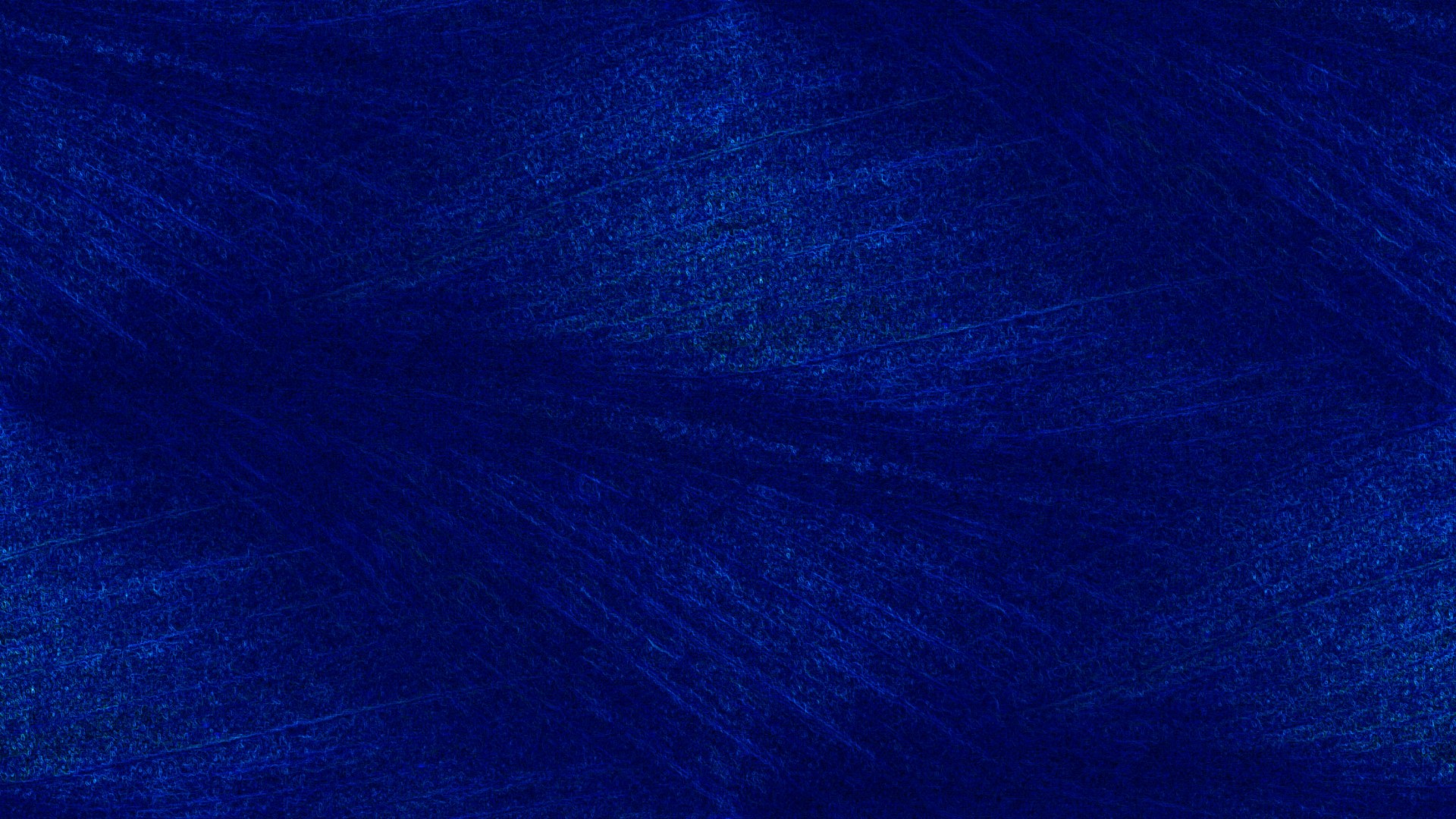 EZEKIEL 18


18:20 – “The soul who sins shall die. The son shall not 		bear the guilt of the father, nor the father bear 		the guilt of the son…”

18:23 – “Do I have any pleasure at all that the wicked 		should die?”

18:32 – “For I have no pleasure in the death of one who 		dies.”
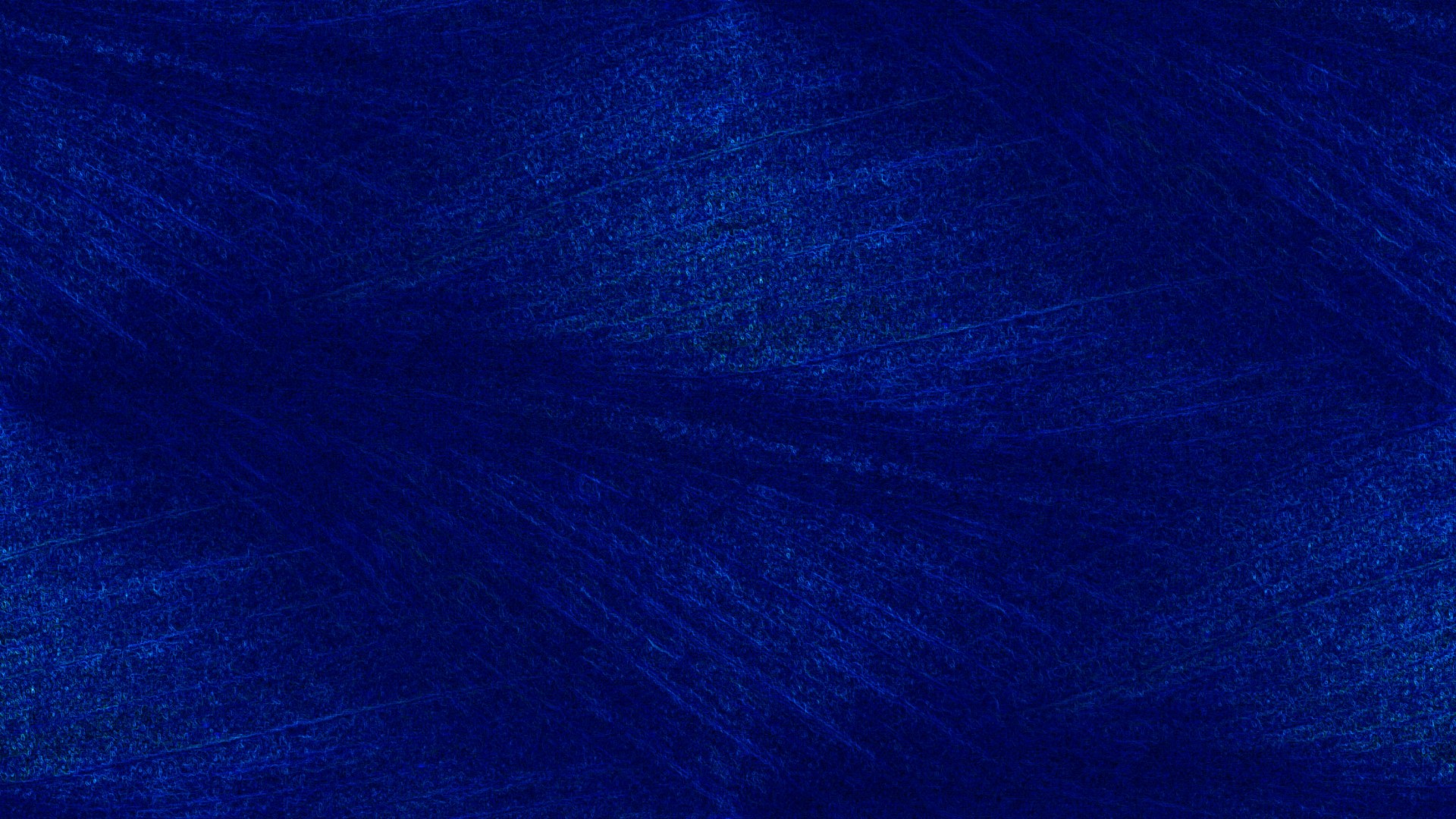 EZEKIEL 33 


33:11 – “As I live, says the Lord God, I have no pleasure in 		the death of the wicked, but that the wicked 		turn from his way and live. Turn, turn from your 		evil ways! For why should you die, O house of 		Israel?”
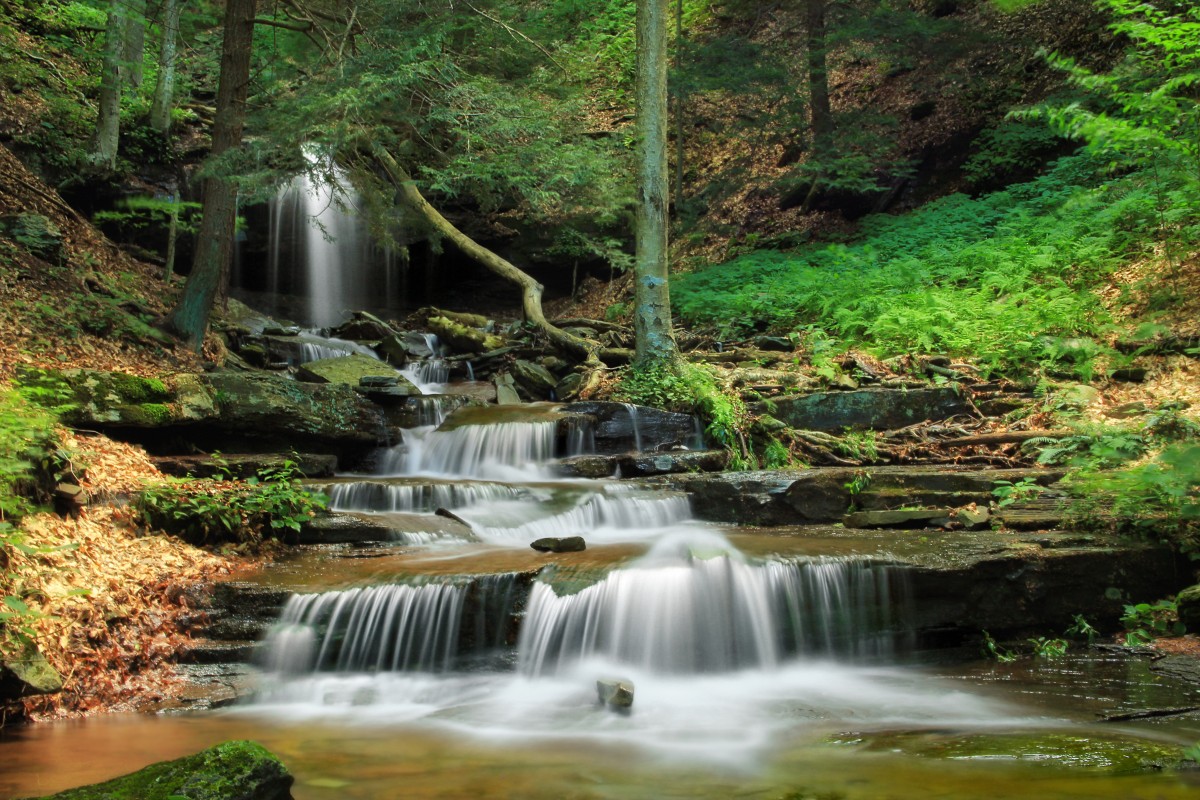 The Lord…is not willing that any should perish but that all should come to repentance
2 Peter 3:9